«Екатеринбуржцам – героям-артиллеристам посвящается…»
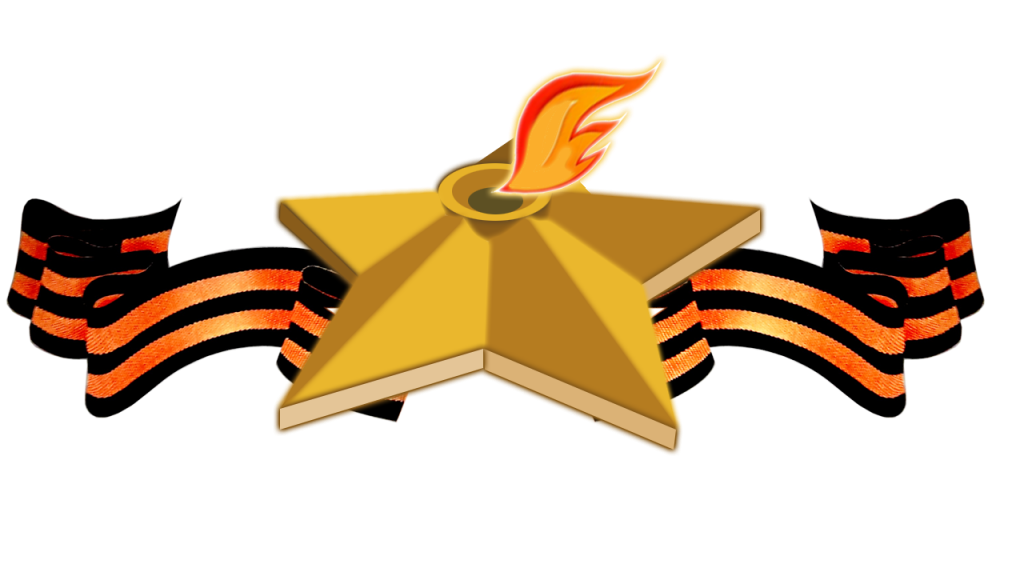 Пьянзин Иван Семёнович (18 февраля 1919 г., Верхнеуральский уезд, Оренбургская губерния – 13 июня 1942, Крым, Крымская АССР) командир 80-й батареи 110-го зенитного артиллерийского полка противовоздушной обороны (ПВО) Береговой обороны Черноморского флота, старший лейтенант, Герой Советского Союза.
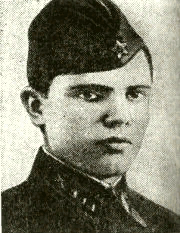 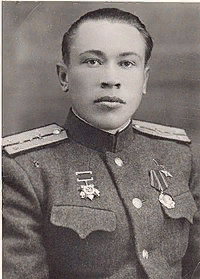 Николай Михайлович Епимахов (21 марта 1919, Нижний Тагил, Пермская губерния – 27 ноября 1989, Киев) старший лейтенант, Герой Советского Союза, командир дивизиона 576-го артиллерийского Краснознамённого полка 167-й стрелковой Сумско-Киевской дважды Краснознамённой дивизии 38-й армии Воронежского фронта.
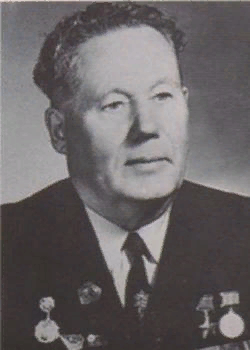 Сулимов Павел Фёдорович(25 декабря 1910, Шиловка, Пермская губерния – 2 февраля 1991, Харьков)старшина Рабоче-крестьянской Красной Армии, участник Великой Отечественной войны, Герой Советского Союза (1944).
ЖбановМихаил Евлампиевич (24 ноября 1909, Нижний Тагил, Пермская губерния – 6 августа 1993, Нижний Тагил, Свердловская область) сержант Рабоче-крестьянской Красной Армии, участник Великой Отечественной войны, Герой Советского Союза (1943).
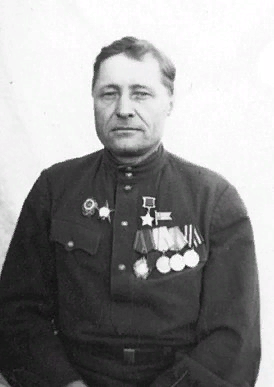 Яков Ефимович Луканин (1901—1951) сержант Рабоче-крестьянской Красной Армии, участник Великой Отечественной войны, Герой Советского Союза (1944).
Дмитрий Ефимович Луканин (1901—1961) 
старший сержант Рабоче-крестьянской Красной Армии, участник Великой Отечественной войны, Герой Советского Союза (1944).
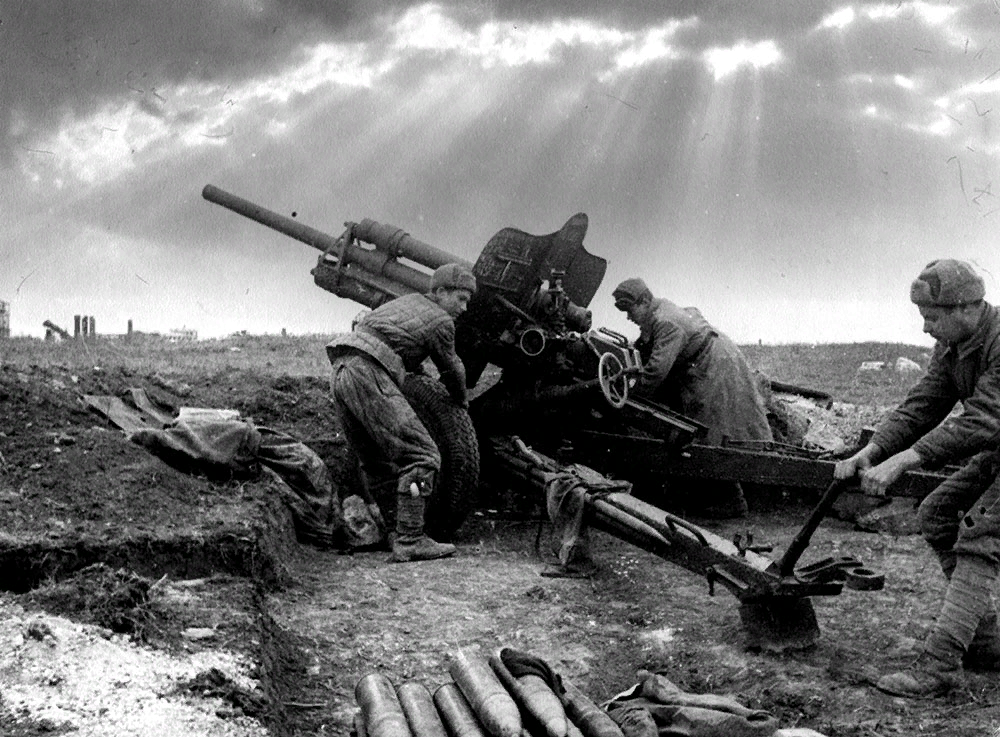 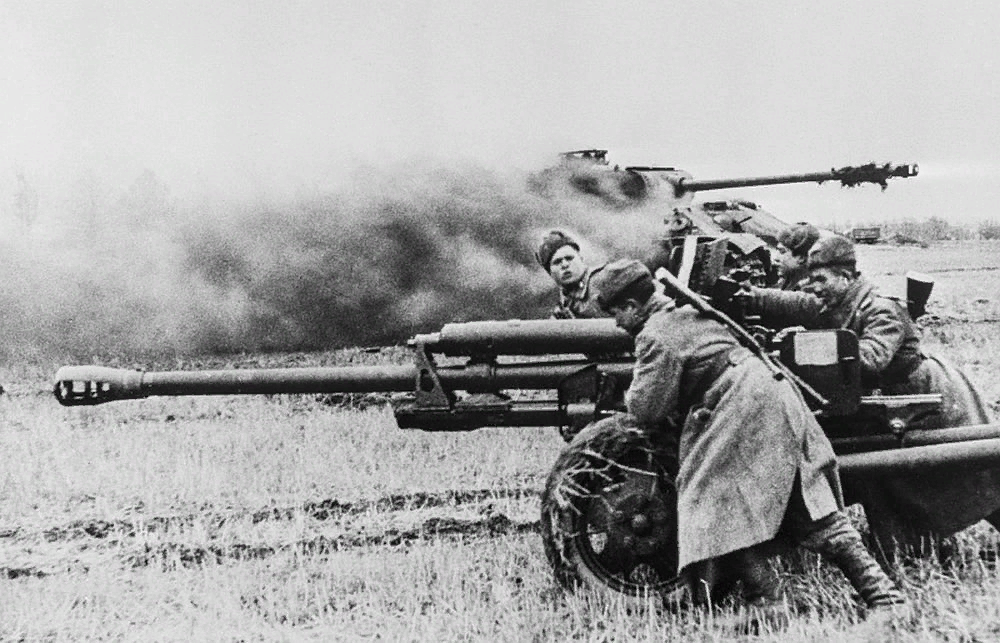 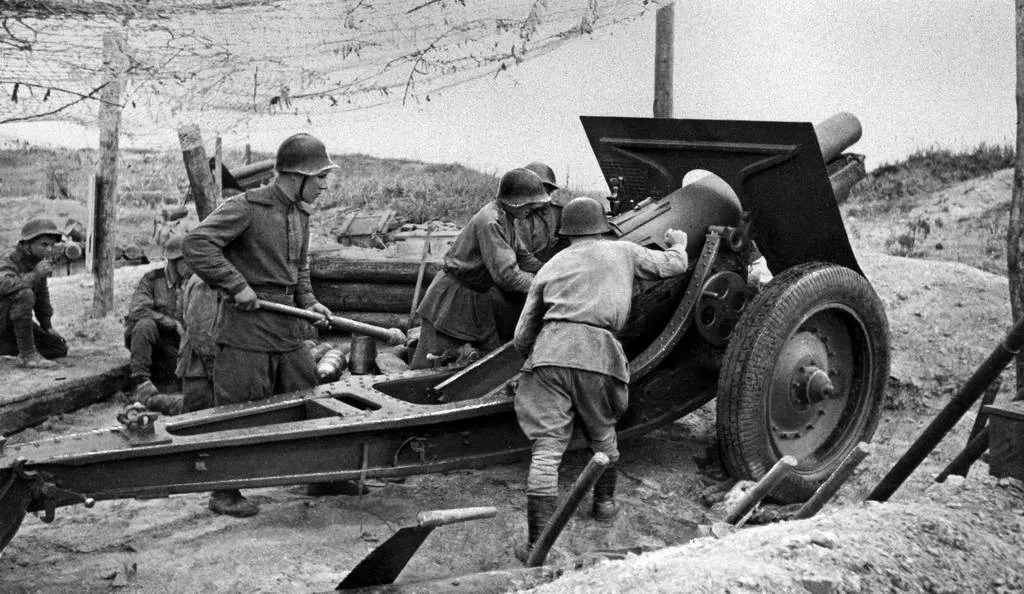 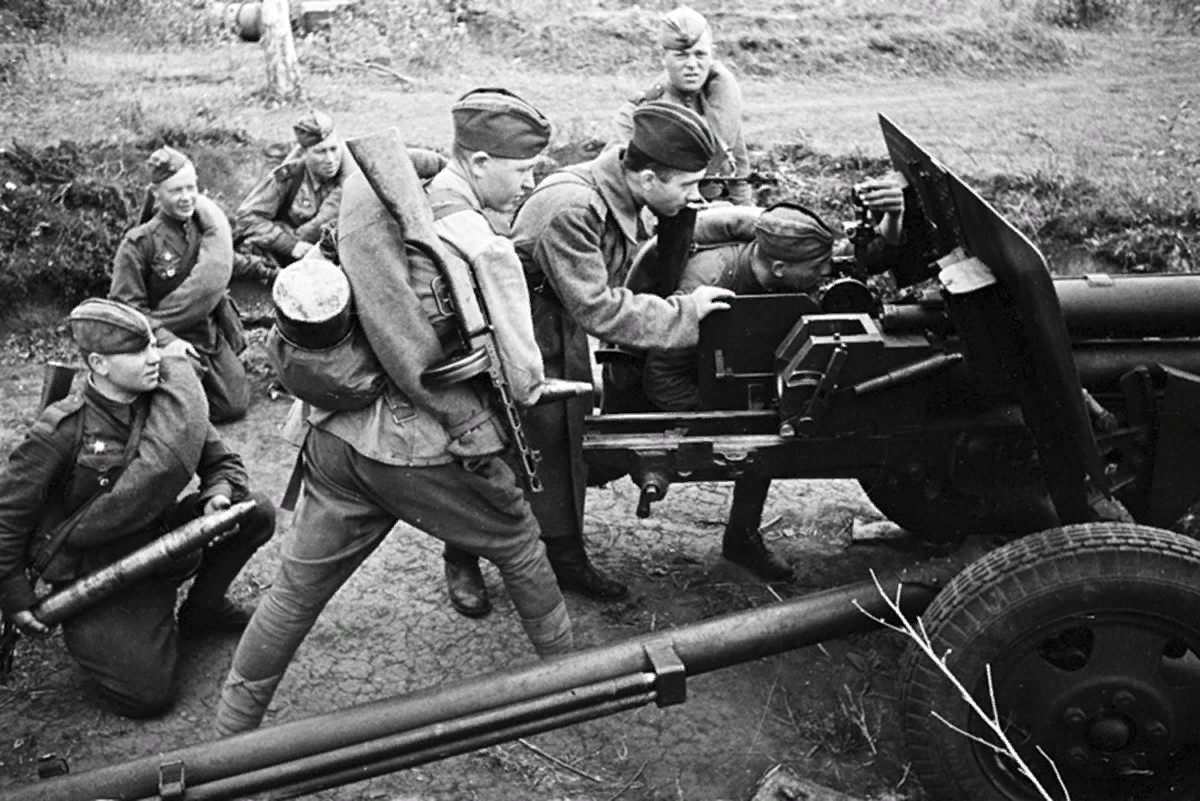 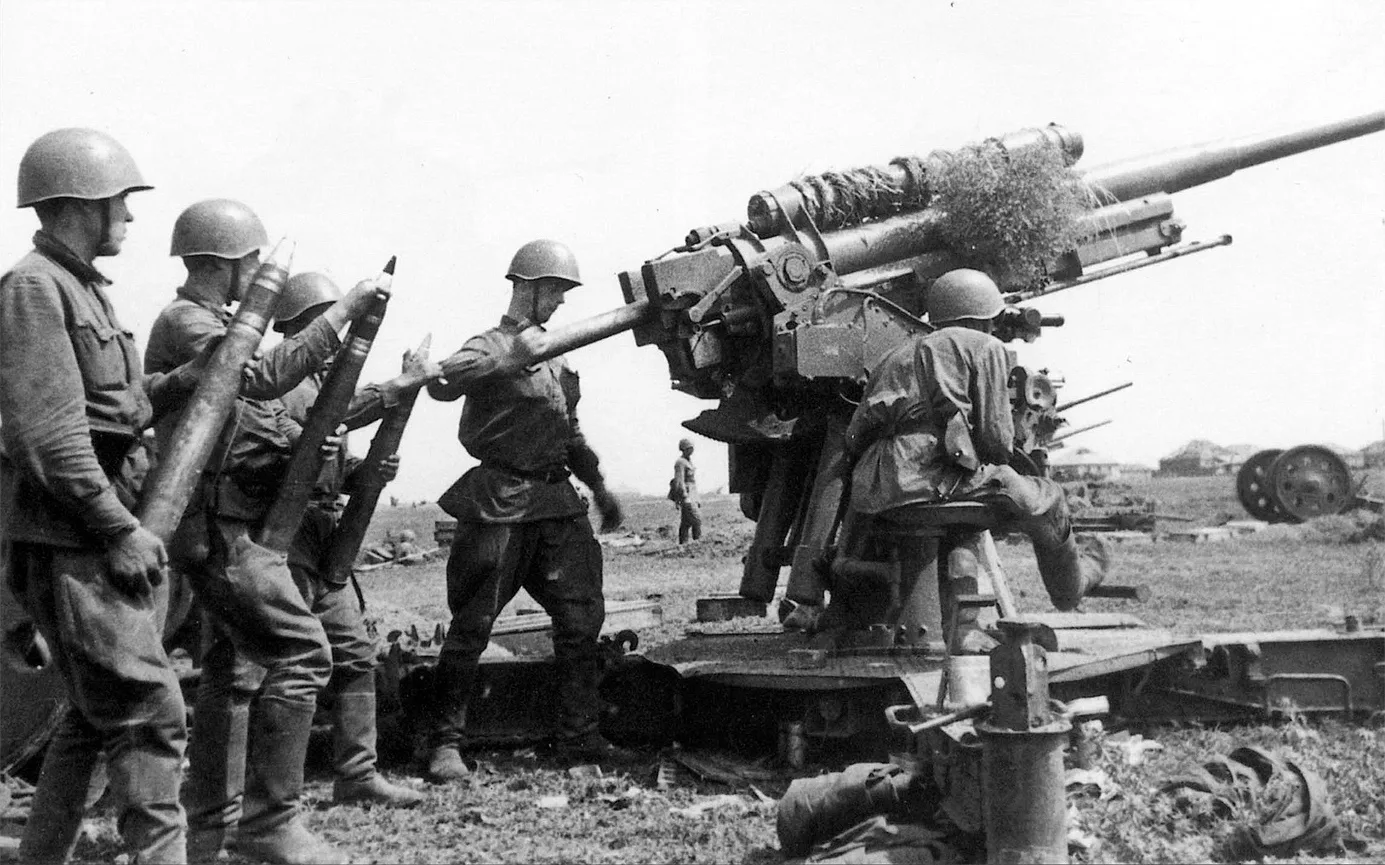 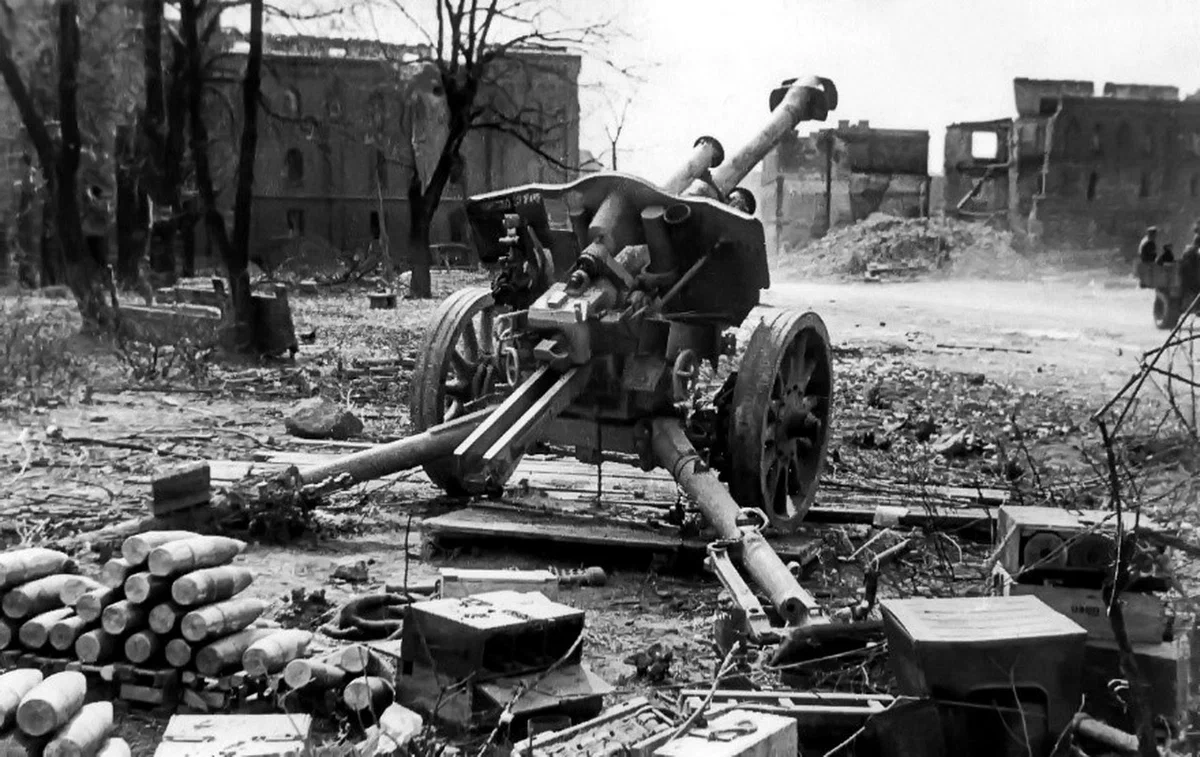 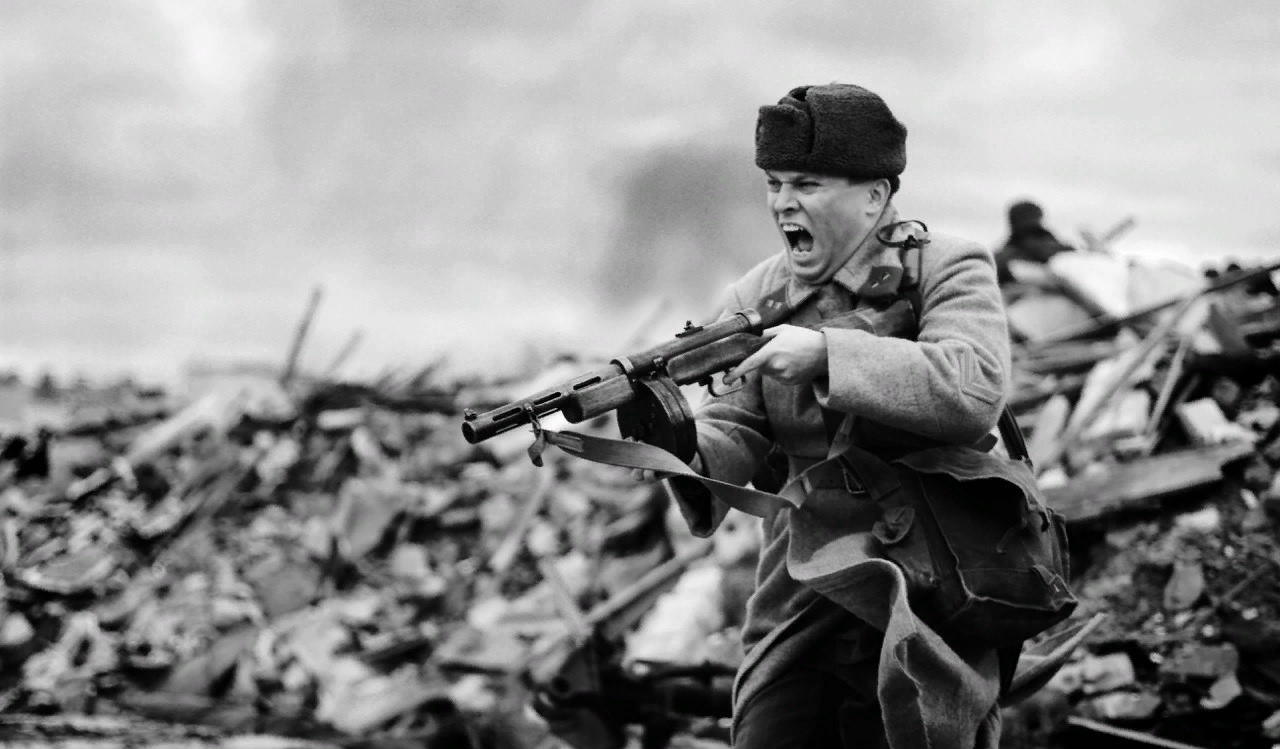 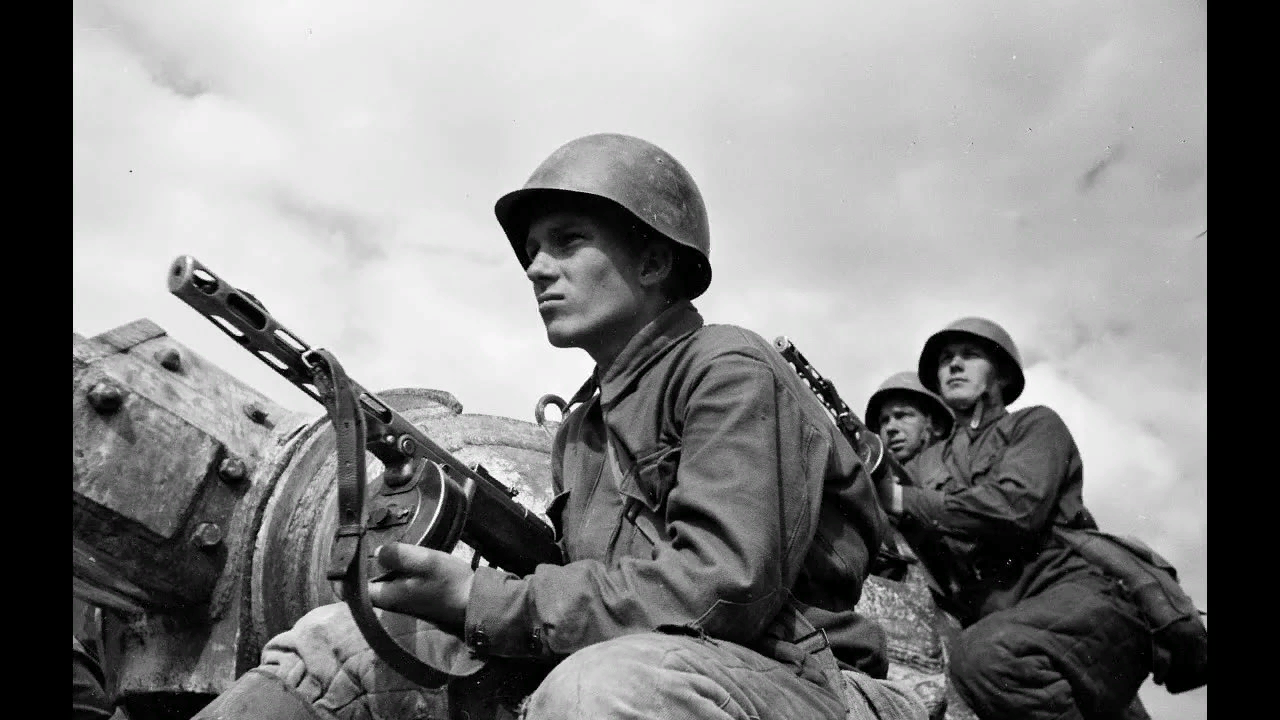 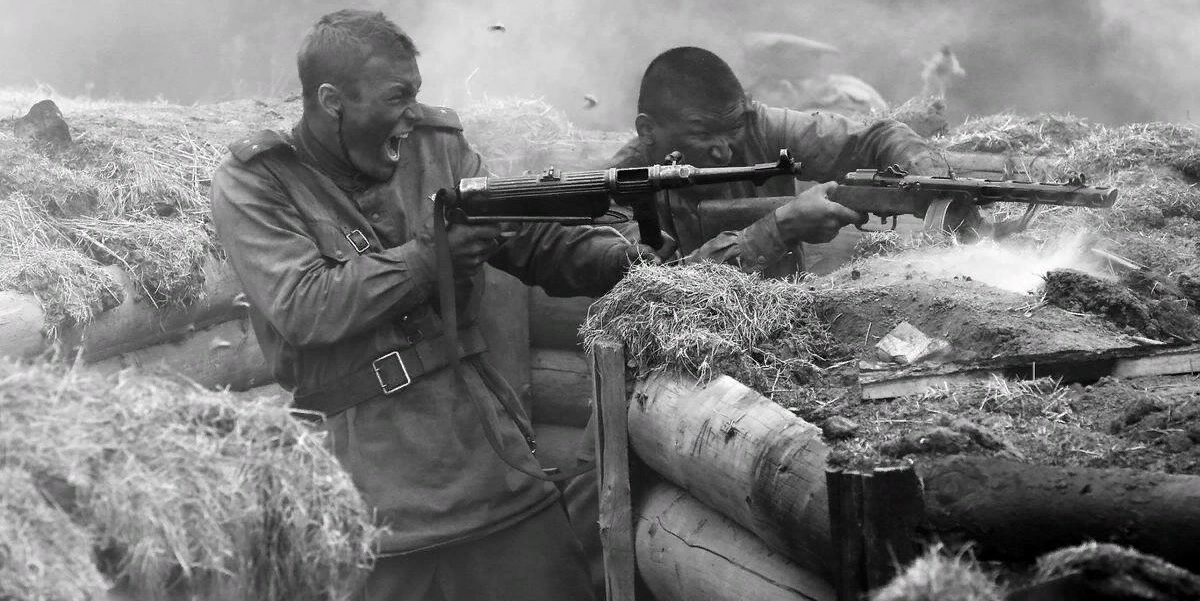 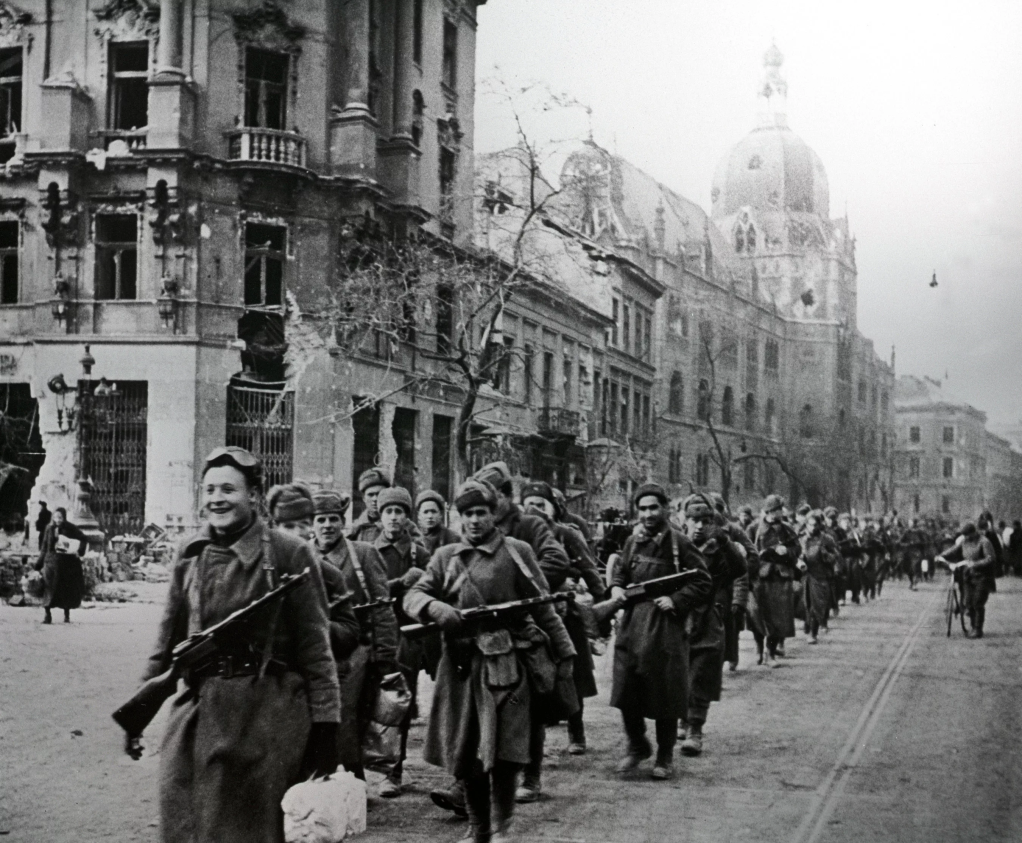 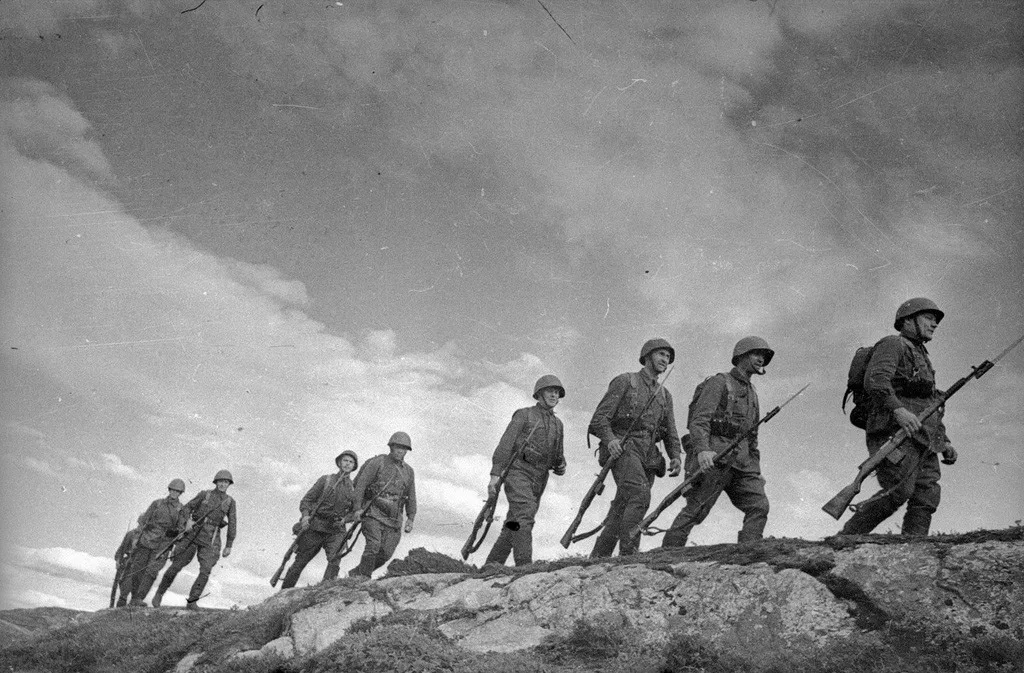 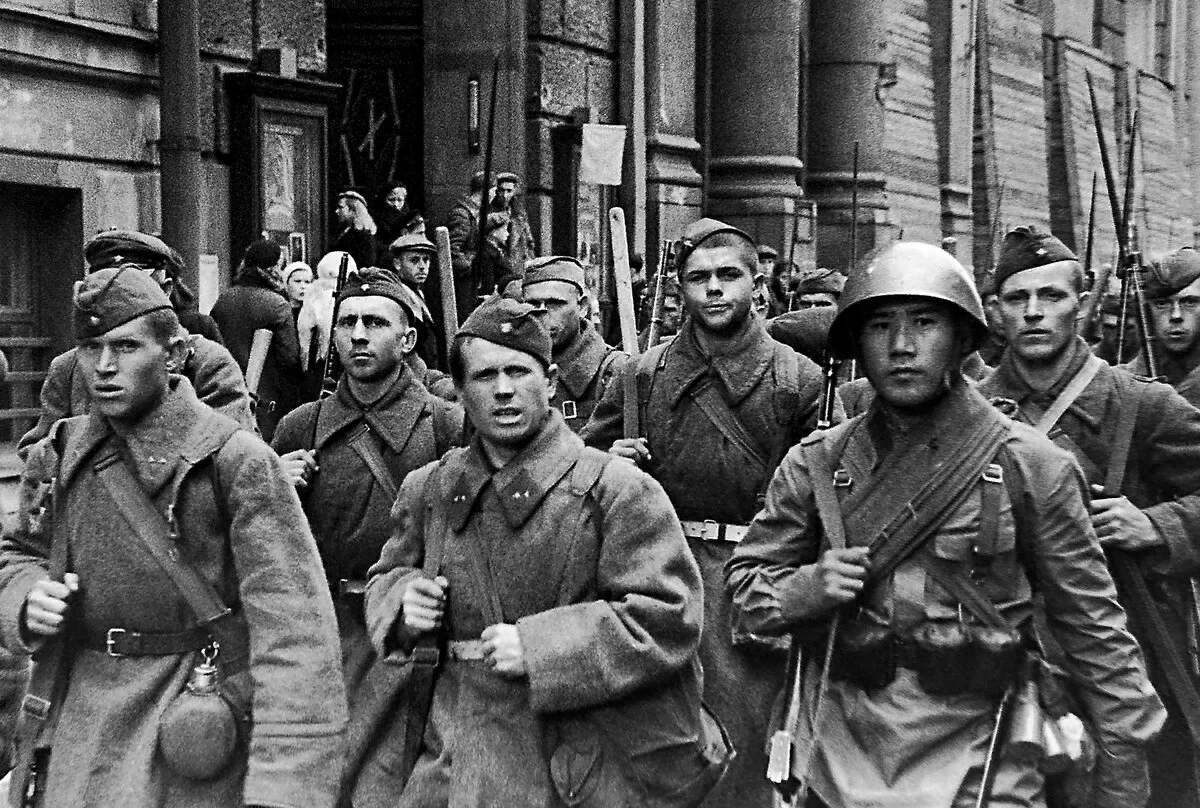 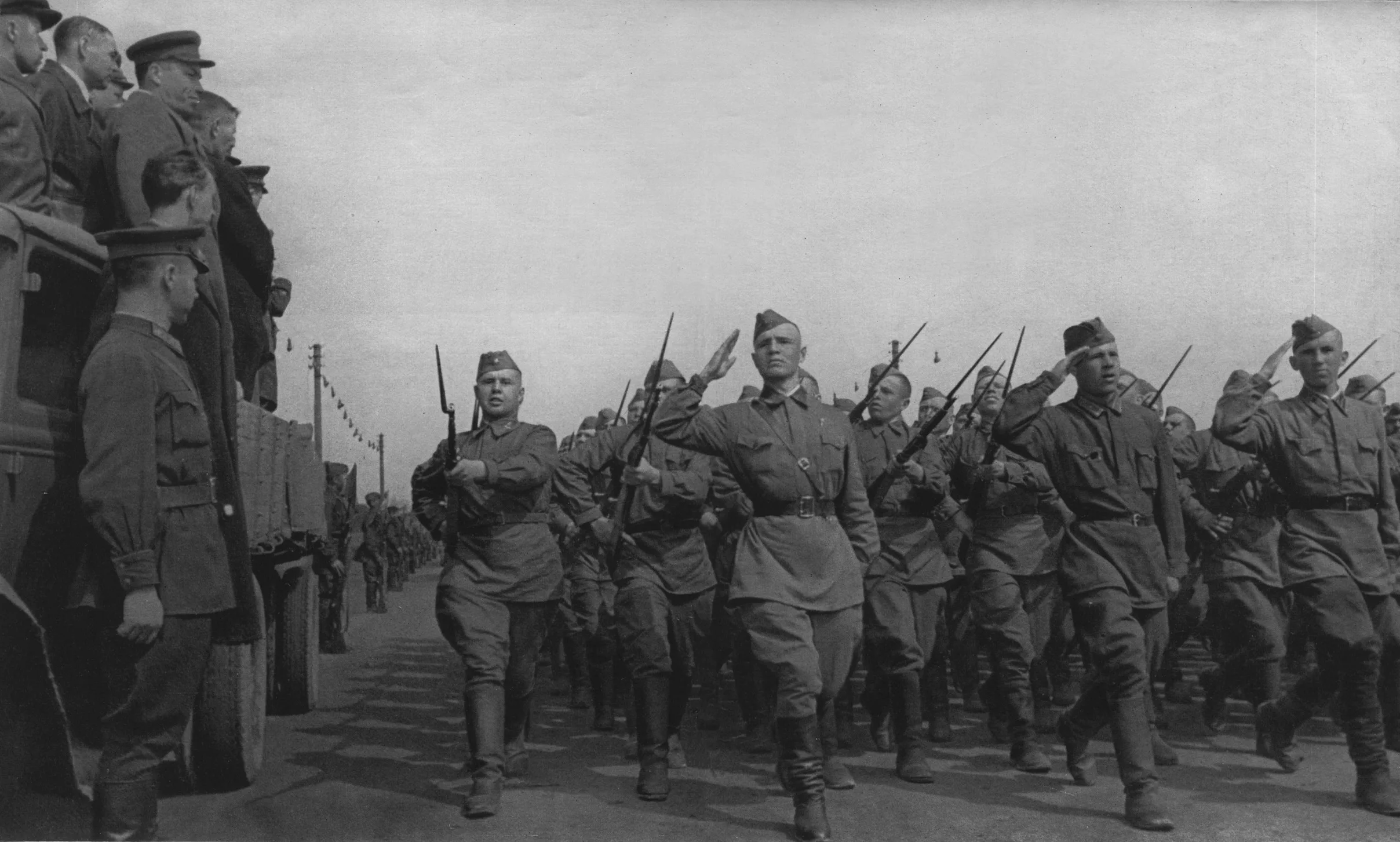